Sel prokariotik dan eukoriotik
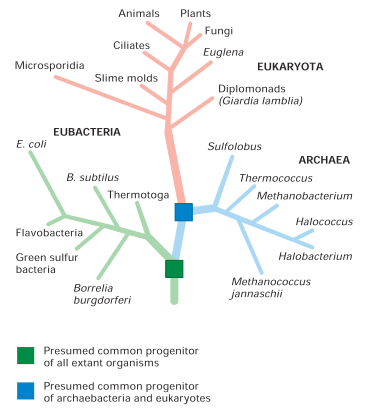 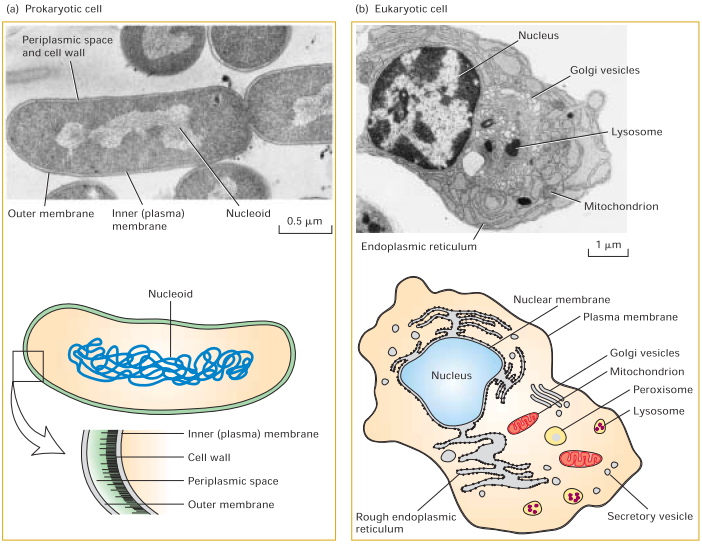 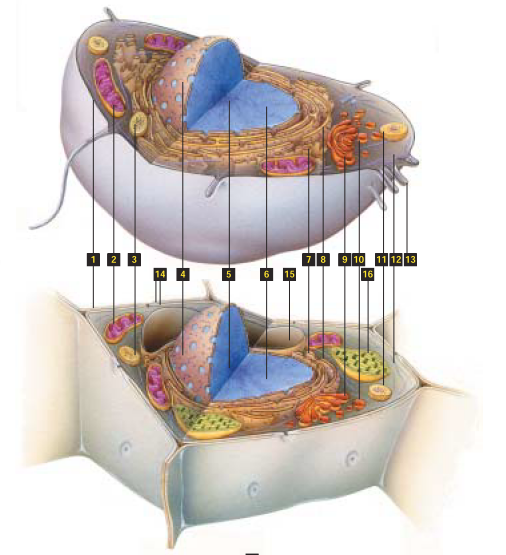 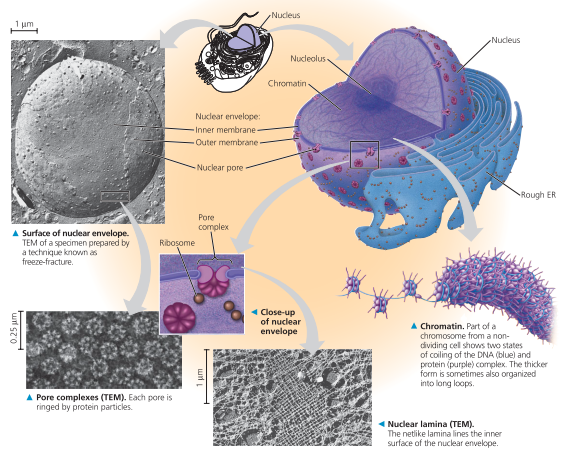 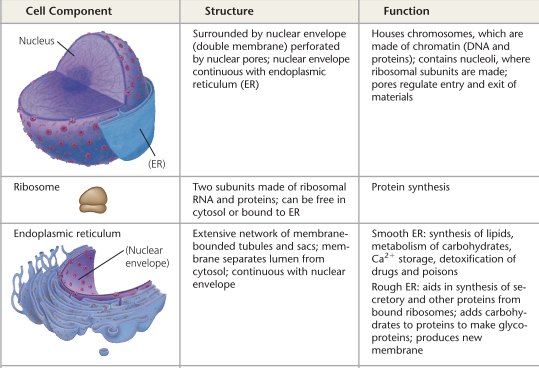 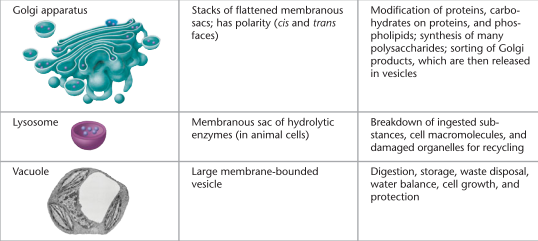 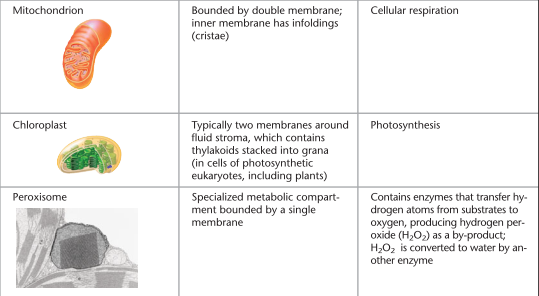 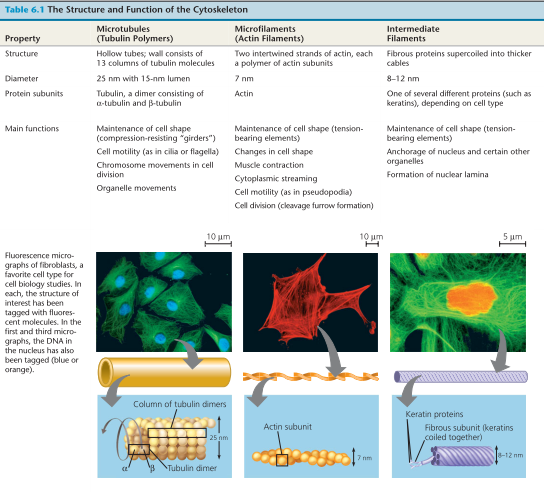